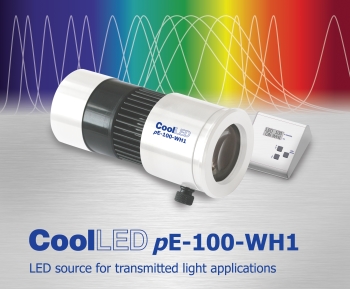 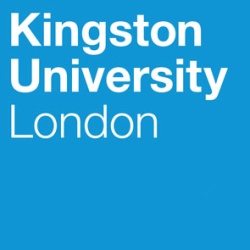 International Business Development
Professor David Stokes 
Kingston University, London
CoolLED Ltd.
Myths about business development
“Business development is not about transactions; its about relationships” 
“Social Media 
Marketing 
has changed 
all the rules”
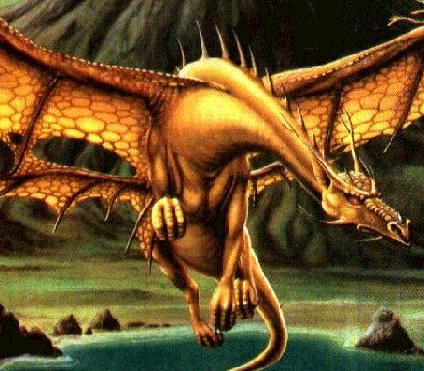 Business development is about taking orders: SELLING!
Business development is attracting and retaining customers
It is about selling, 
taking the order, 
as well as 
relationships


International Business Development is selling to the world!
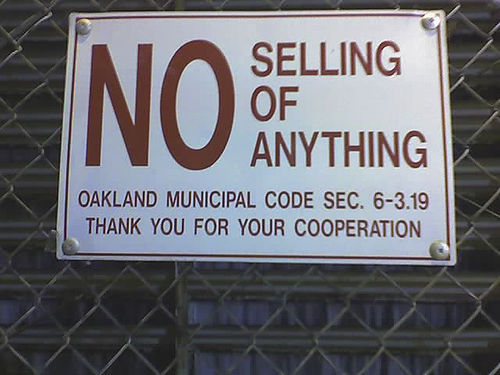 WHAT IS SELLING?
‘A process of effective communications about what is on offer in relation to customers’ needs’
 
What makes a good 
sales person?
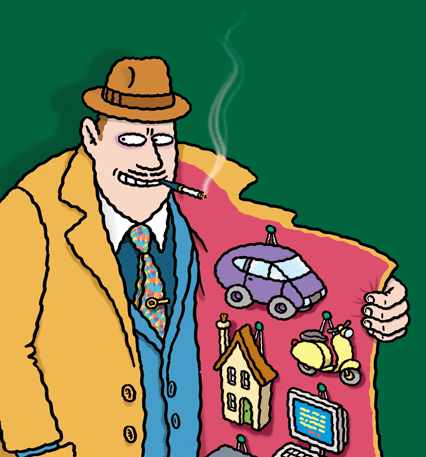 The number one skill of the salesperson
Questioning and listening
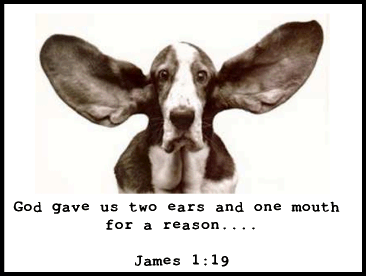 Which type of selling do you need?
CUSTOMER EXPERIENCE
					     High
      Relationship building          Order taking                     

PRODUCT  High                                        Low
COMPLEXITY
          Consultative selling        ‘Harder’ sales       						process
					      Low
Most entrepreneurs let others bring potential customers to them
Recommendations from customers is most popular method of acquiring customers in virtually all sectors and sizes of SMEs
Recommendations from other sources (non-customers) is often the second most popular method
Recommendations from customers is ranked as most effective method, including fast growth and most profitable firms
Other interactive methods, especially personal selling also preferred
Word of Mouth Marketing
“Impartial, personal communications” 

Power of impartiality – can be undermined
Recommendations can be positive or negative
Face-to-face communications supplemented by internet and social media: Amazon, Facebook, Twitter, YouTube
Word of Mouth to Word of Mouse
Impartiality conditioned by media
Word of Mouth communications processself-contained system that can be limiting
Word of Mouse communications processpotential for faster, wider, viral messaging
Customer need for recommendations
CUSTOMER EXPERIENCE*
					     High
			     medium                low    

PRODUCT  High                                        Low
COMPLEXITY
          		high      	   medium					
					      Low
*Experience includes product and origin of supplier
Word of mouth/mouse marketing strategy
Find out about the recommending and complaining behaviour of your customers - who, what and when
Develop a strategy to minimise negative word of mouth
Develop a strategy to generate more positive recommendations and referrals 
Pro-active not reactive
Word of mouth/mouse processes: who?
Profile of customers that recommend - not always most loyal who recommend most
 Problem of lock-in to existing networks
Use of non-customer networks (e.g suppliers for CoolLED)
Role of opinion leaders
10% of customers will strongly influence the other 90% - ‘hubs’ or ‘alphas’
Source of influence
Who they are
Who they know
What they know
Independent advice 
from friends is more trusted 
than expert recommendations
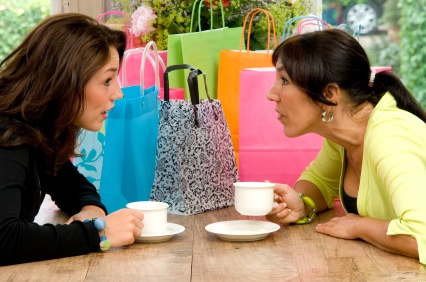 Guidelines for entrepreneurial marketing
Word of mouth processes:  what?
Need to find out:
Input  - type of recommendations to customers that influence their choice 
Output - what those customers recommend others
Possible dissonance between the two
Use of prompts to influence what is recommended - visual aids, newsletters, advertising
Word of mouth processes: when?
Triggers to when recommendations are made:
Involve clients with the business above normal commercial relationships
 Tell true stories/news to act as reminders and reinforcements (e.g.case studies, newsletters)
Visual aids stimulate recommendations
Fast, generous complaint handling
Ask for referrals
Extra rules for Word of Mouse
Ensure that social media marketing is suitable – are your customers users of social media?
Realistic integration – SMM most effective when used in conjunction with traditional marketing methods. 
Monitor SMM very closely –social media can draw your attention to problem areas quickly; act immediately on negative comments
Maintain an appropriate tone – fine line between portraying values of your business and being too familiar or inappropriate
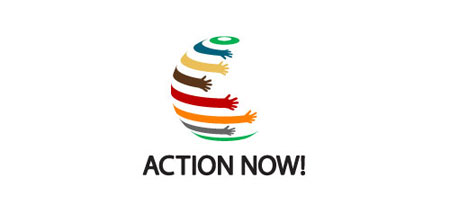 Evaluate your type of selling              Learn it!
Work out the Who, What, Why of your customer recommendations
Develop a pro-active recommendations strategy 
Involve Word of Mouse in your Word of Mouth marketing